Plastics for Carbon Sequestration
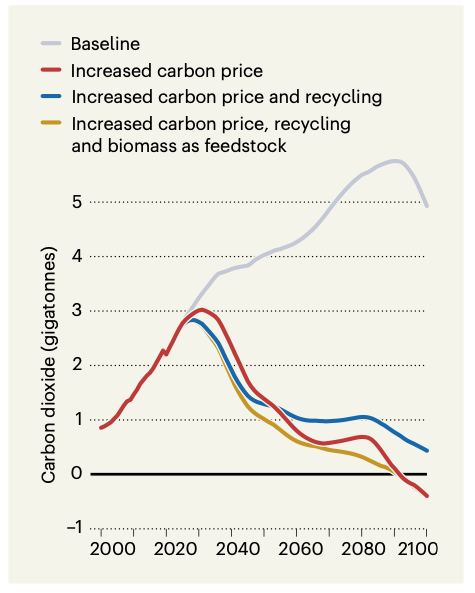 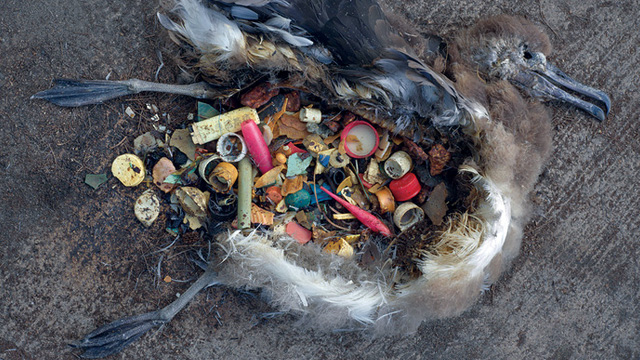 Vs.
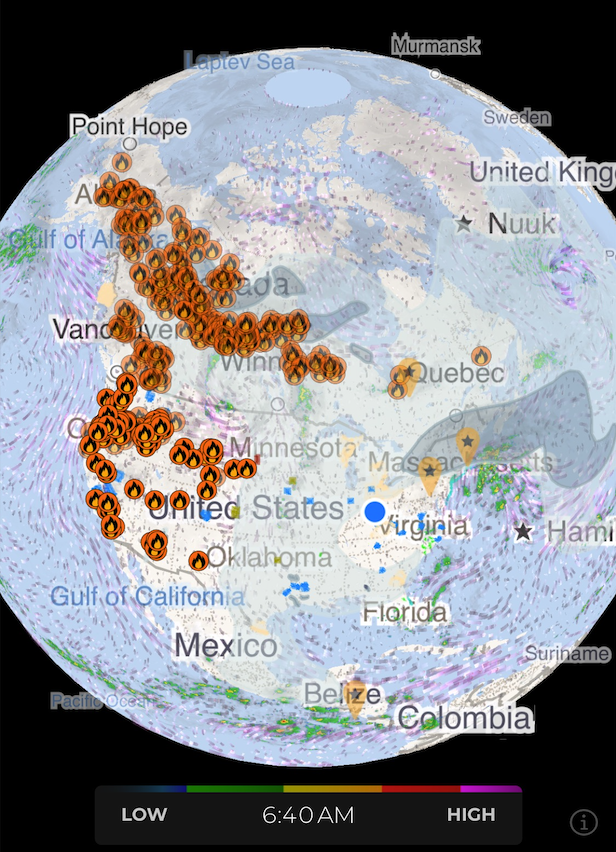 9/19/2024
Peak fire season is June
This is a quiet time
“MyRadar app on iPhone”
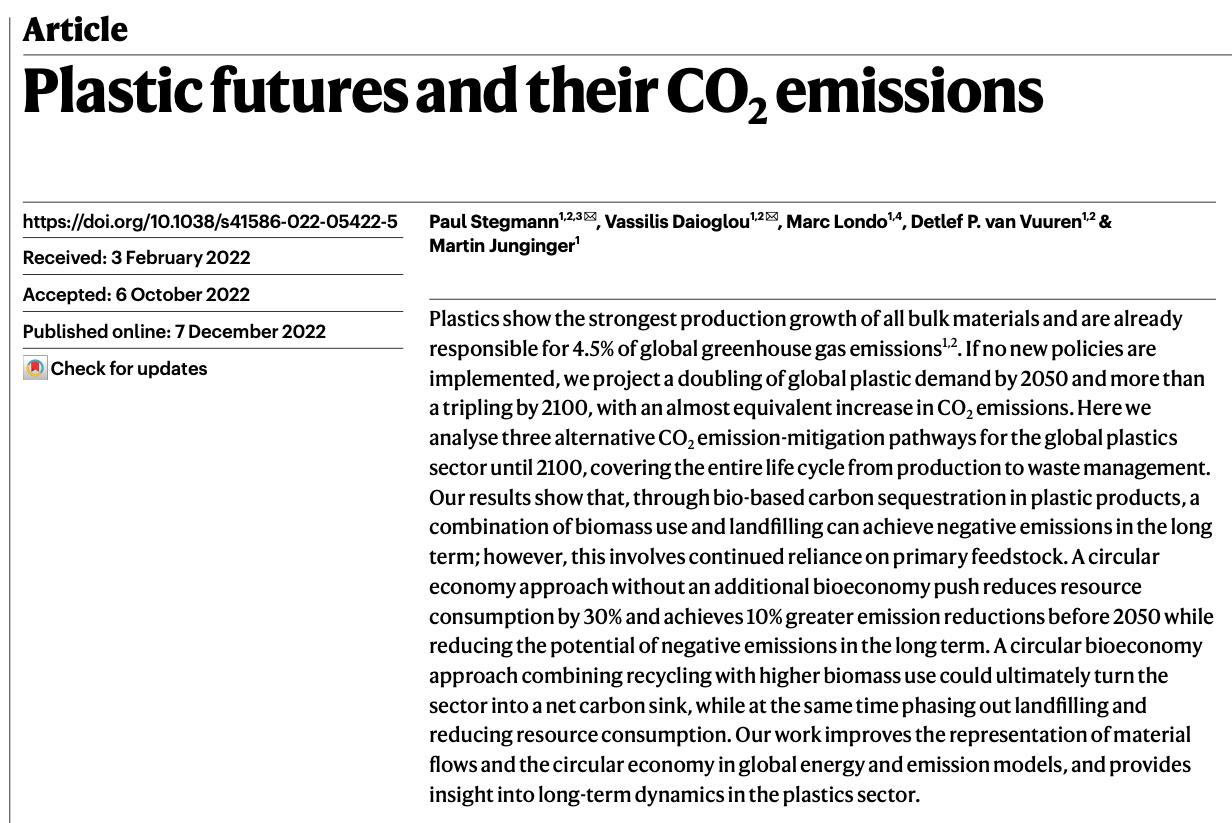 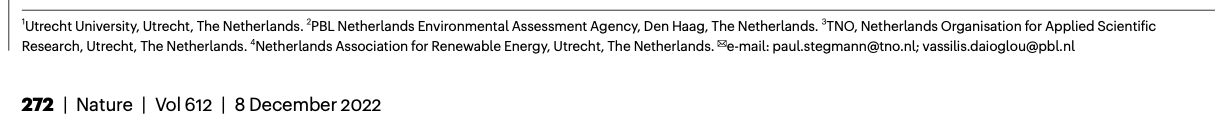 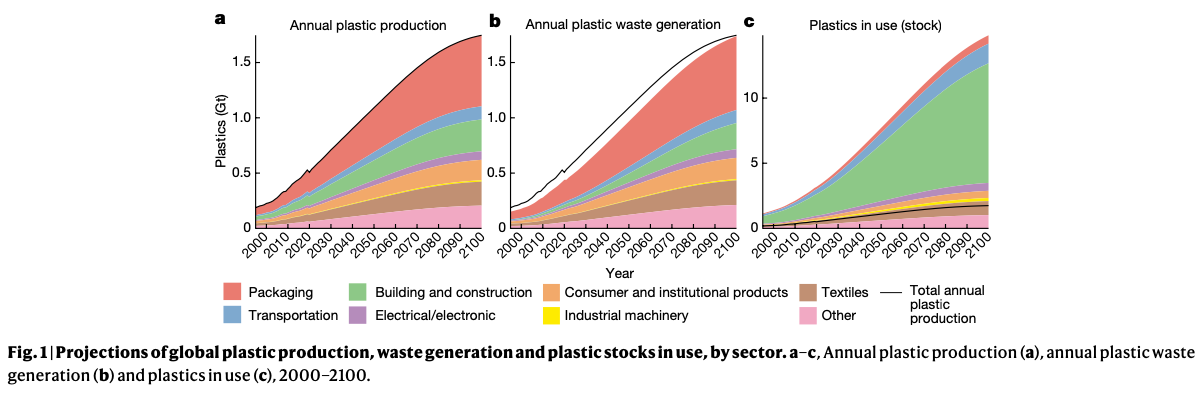 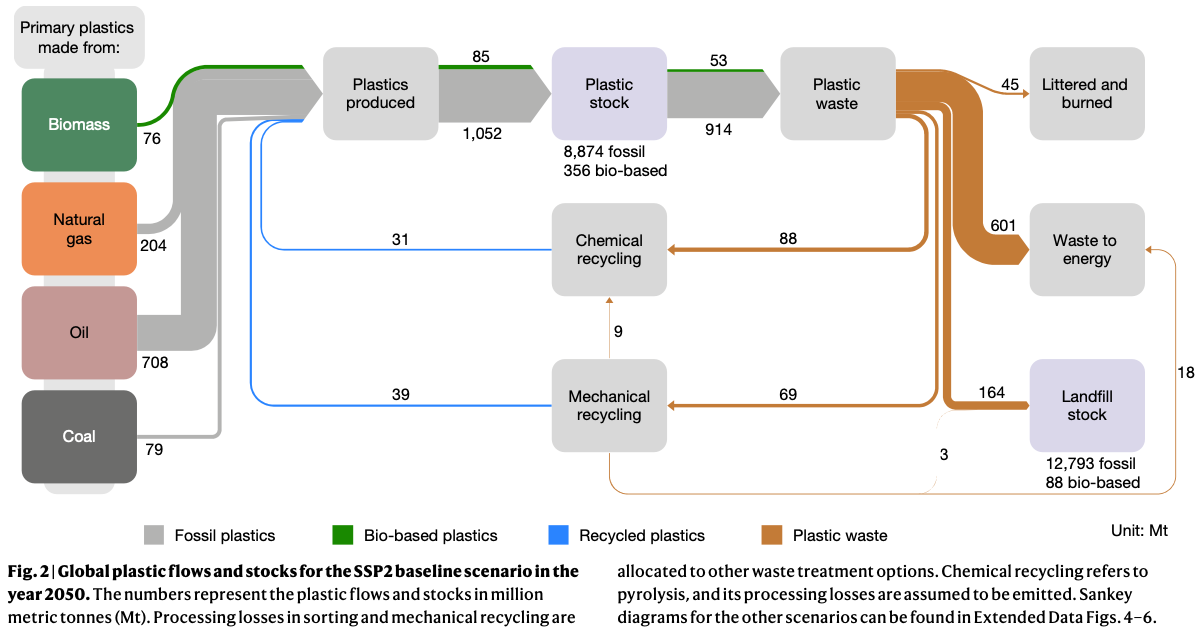 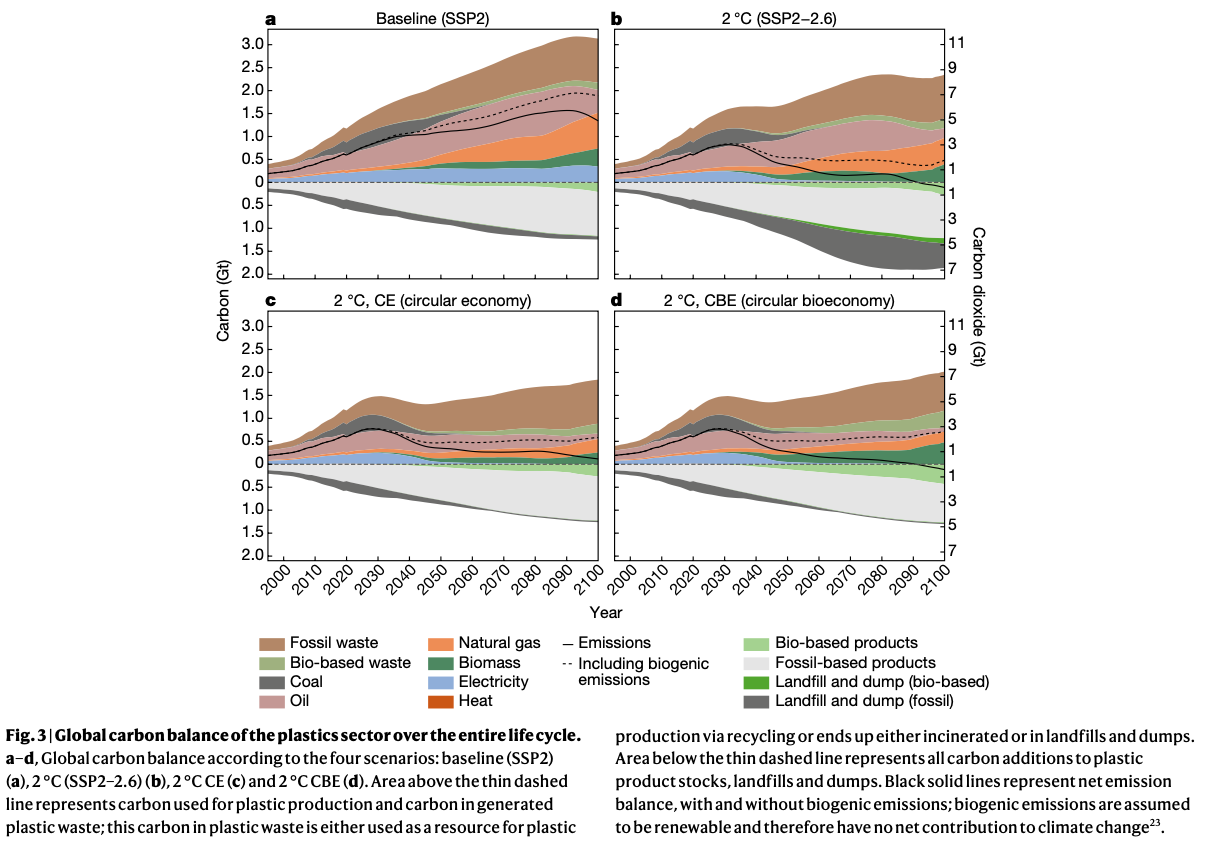 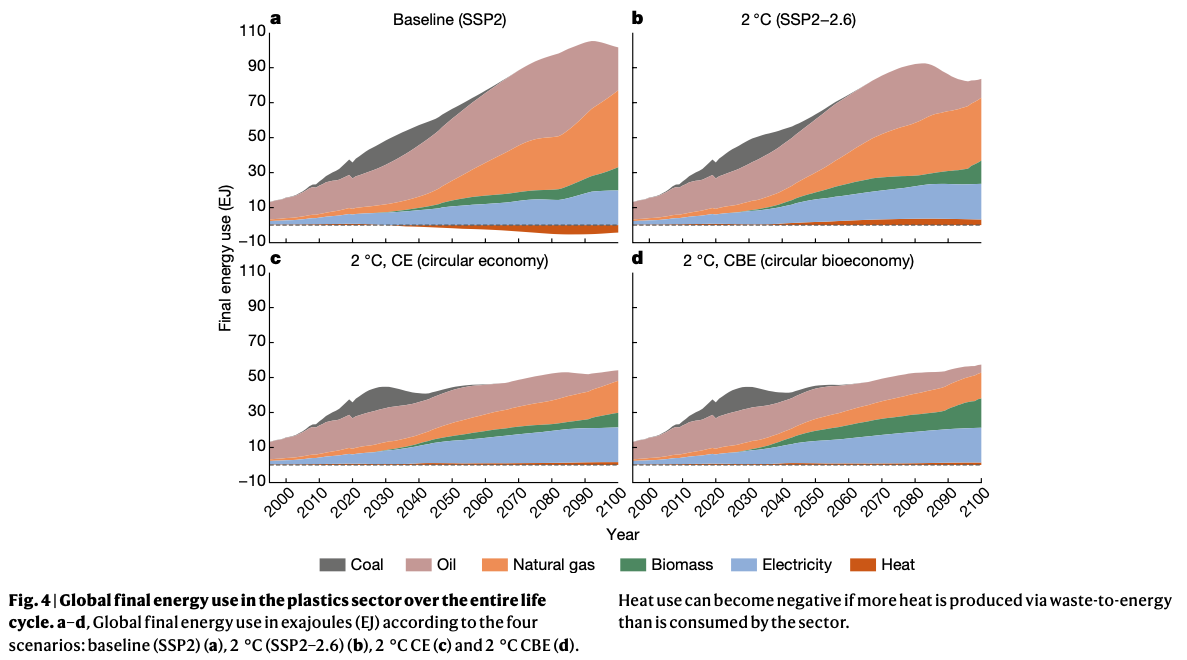 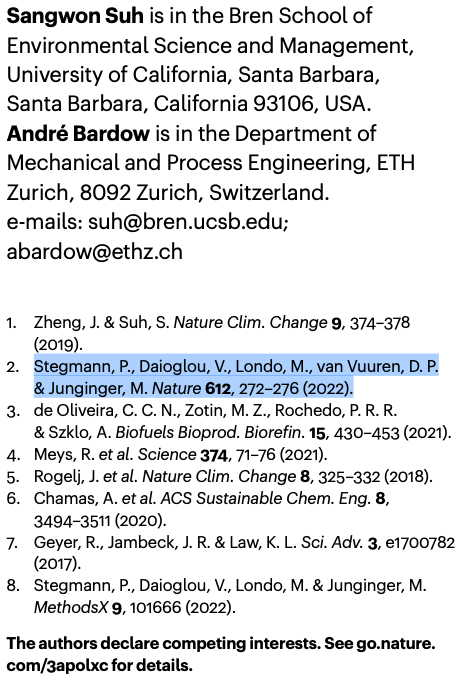 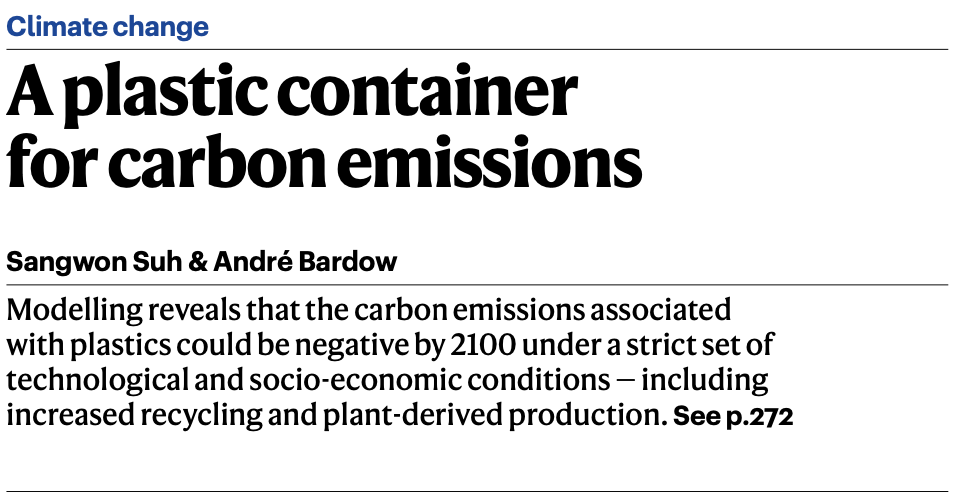 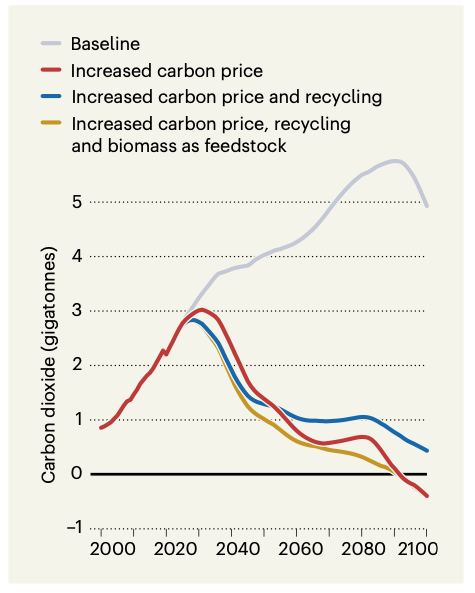 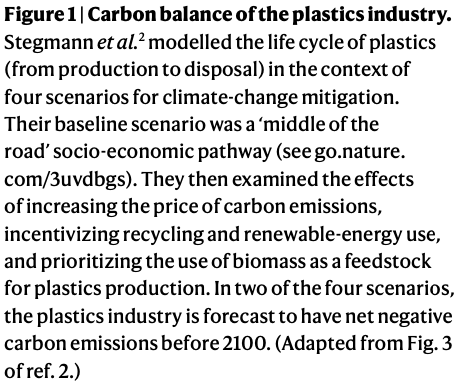 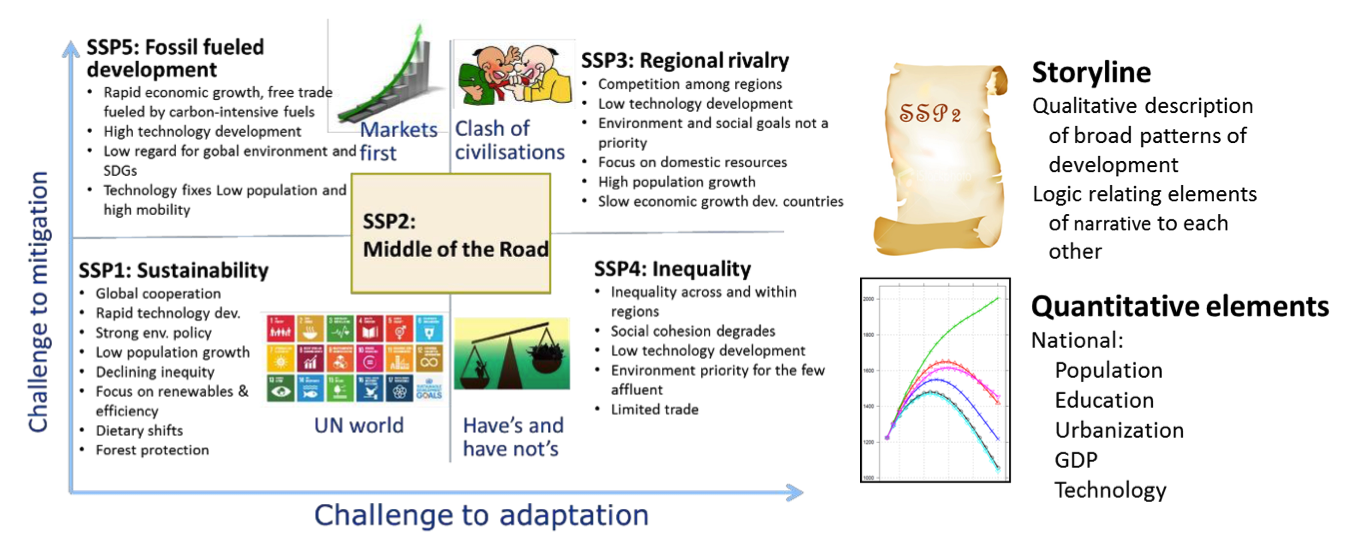 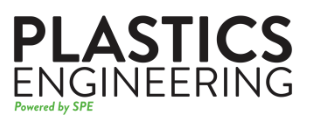 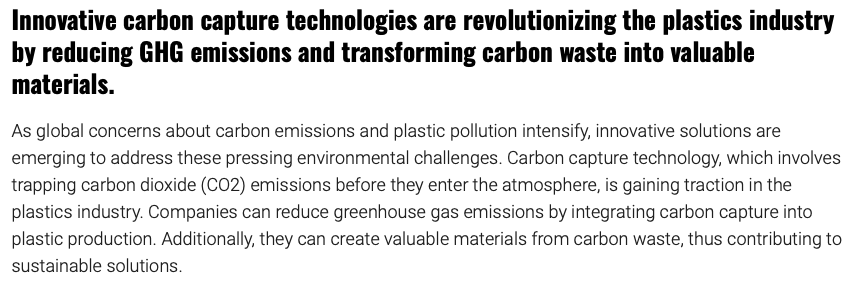 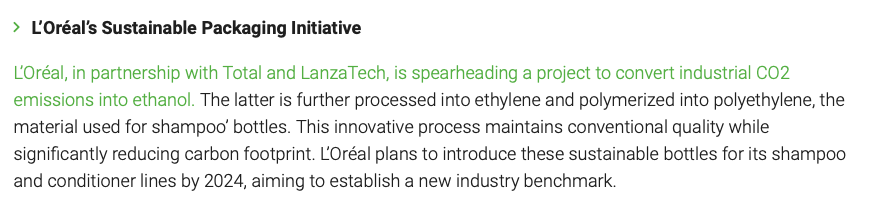